Сравнение доходов по городскому округу Верхний Тагил 
и городскому округу Нижняя Салда (исполнение на 01.01.2020 года)
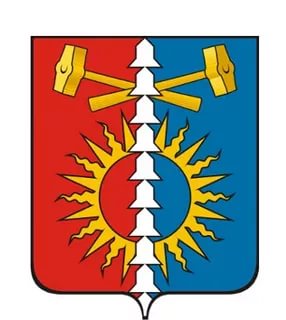 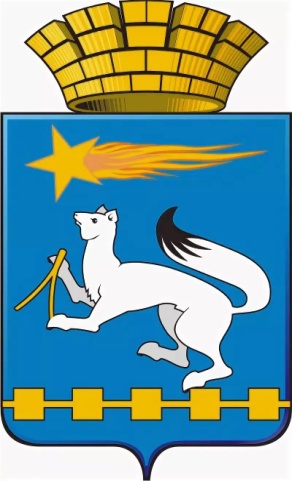 Сравнение расходов по городскому округу Верхний Тагил
 и  городскому округу Нижняя Салда (исполнение на 01.01.2020 года)